Atmospheric Observational systems
Y. V. Rama Rao
outline
Quality and sustenance of observations
INSAT-3D earth station project completed. All images and products received through INSAT-3D satellite are disseminated on IMD website. Validation of OLR, SST, AMV, Fog and vertical profiles of temperature completed and validation of other parameters is in progress. 
 
Establish a state-of the-art climate data centre with advanced climate data management system with observation Quality Control as per WMO standard.

Commissioning of DWRs at Goa, Paradip, Karaikal , Mumbai, Bhuj and Srinagar. High Wind Speed Recording System (HWSR) systems 16 are installed along east coast, Goa and Gujarat coast. Online inventory management of the instruments at IMD Surface Observatories (including Airports) started. This also includes their functional status and reporting, etc. 

“Integrated Himalayan Meteorology Programme for Western & Central Himalaya” covering  four states: Jammu & Kashmir, Himachal Pradesh, Uttarakhand, and Sub Himalayan West Bengal with Commissioning of 9 Doppler Weather Radars (DWRs) , 15 Micro Rain Radars (MRRs), 09 GPS based UA Systems along with GPS radiosonde, 230, AWS, ARG & Snow Gauges, 12 Compact Severe Weather Detection Radar Systems to develop appropriate system of 24×7 monitoring and early warning for extreme weather.
Upper air Observation
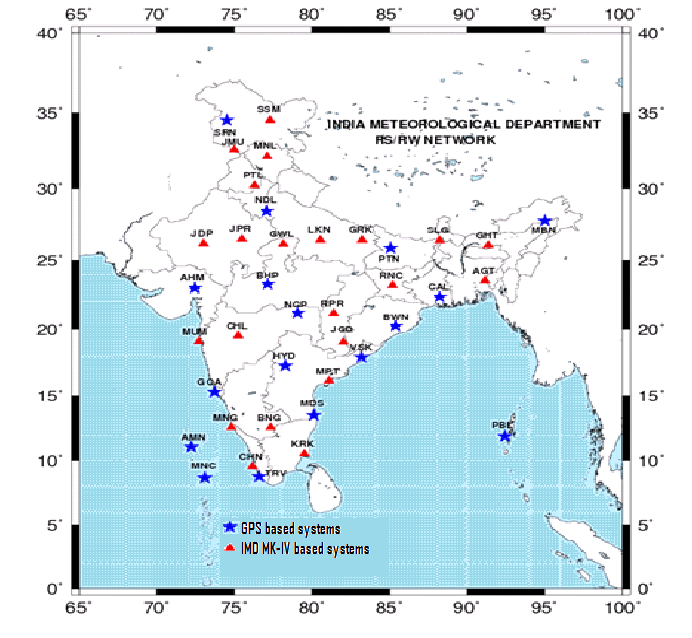 IMD has 39 operational Radiosonde radiowind stations in their upper air network- 17 Nos upgraded  to GPS based systems.
Achievements by up-gradation 
GPS based radiosondes
Random large fluctuations have reduced significantly.
Difference (O-B) between observations (O) and first guess (B) have reduced at all levels.
Maximum height reported has increased significantly.
NWP models have accepted all the data received from 17 GPS based stations being within the tolerance limits of the first guess.
Almost nil  data rejection rate.
Radars
Out of Total 24 radars – 8 are in final stages of installation/induction
East coast is fully covered with 7 Cyclone detection Doppler radars; Radars at Karaikal, Gopalpur and Paradip are under installation
All radars are centrally connected to data servers at Delhi for data conversion to NetCDF, BUFR and distribution to user community ( NCMRWF, IITM, INCOIS, IAF, and IMD use at NWP, Synergy etc)
IMD-NWP Division using Radar data to run models: ARPS, WRF and nowcasting tools like WDSSII
Nowcasting unit solely issues Radar based nowcasting in near-realtime
Synergy systems have the capability to display radar products
GIS based systems overlays the radar products on  Google Maps
Central server generates composites
The entire data flow is automatically updated for online monitoring at DDGM(UI) website
High Wind Speed Recording System (HWSR)
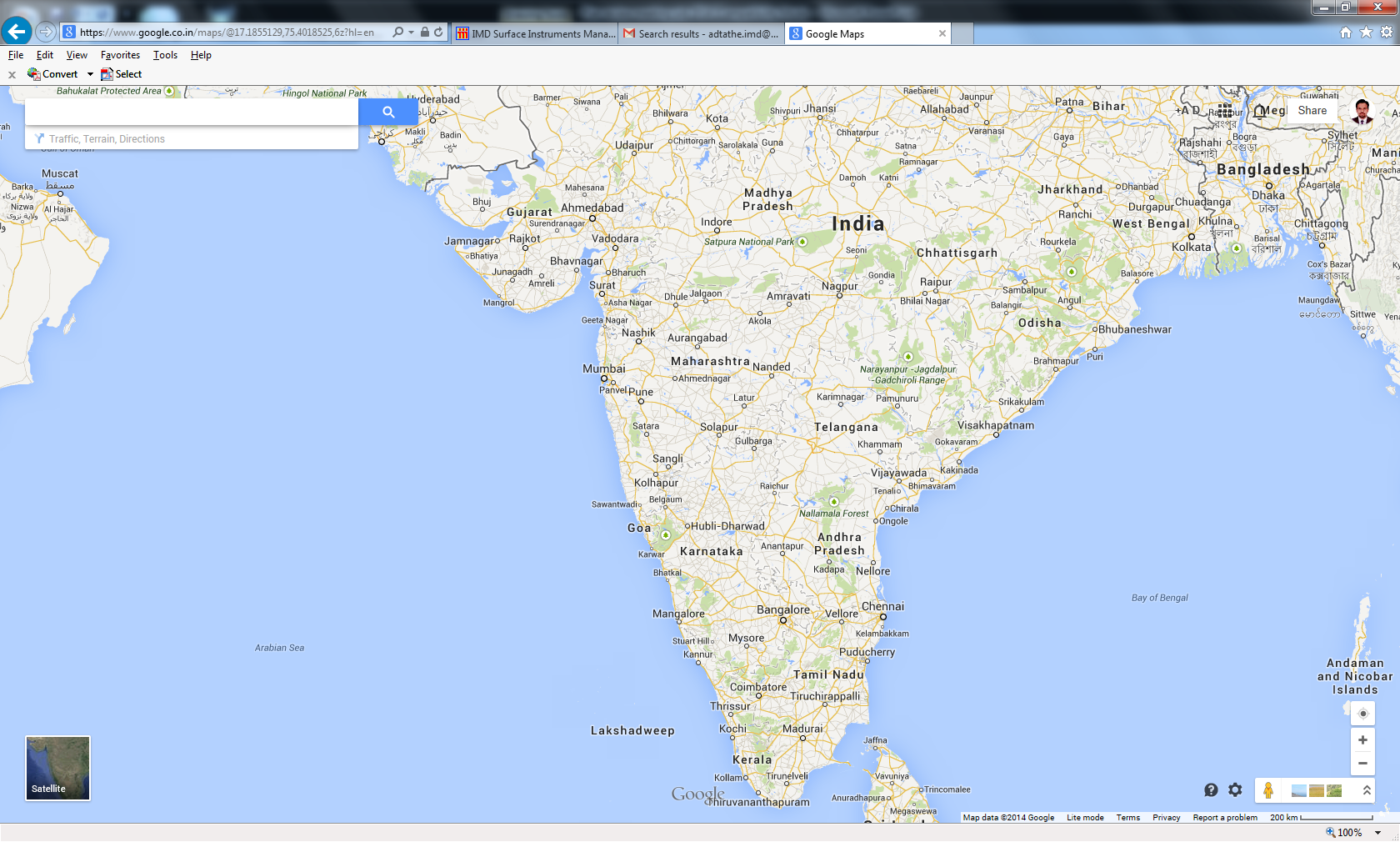 Naliya
Bhuj
Haldia
Dwarka
Sagar Island
Digha
Balasore
Veraval
Puri
Gopalpur
Kalingapatnam
Visakhapatnam
Panjim
Kakinada
Machilipatnam
Nellore
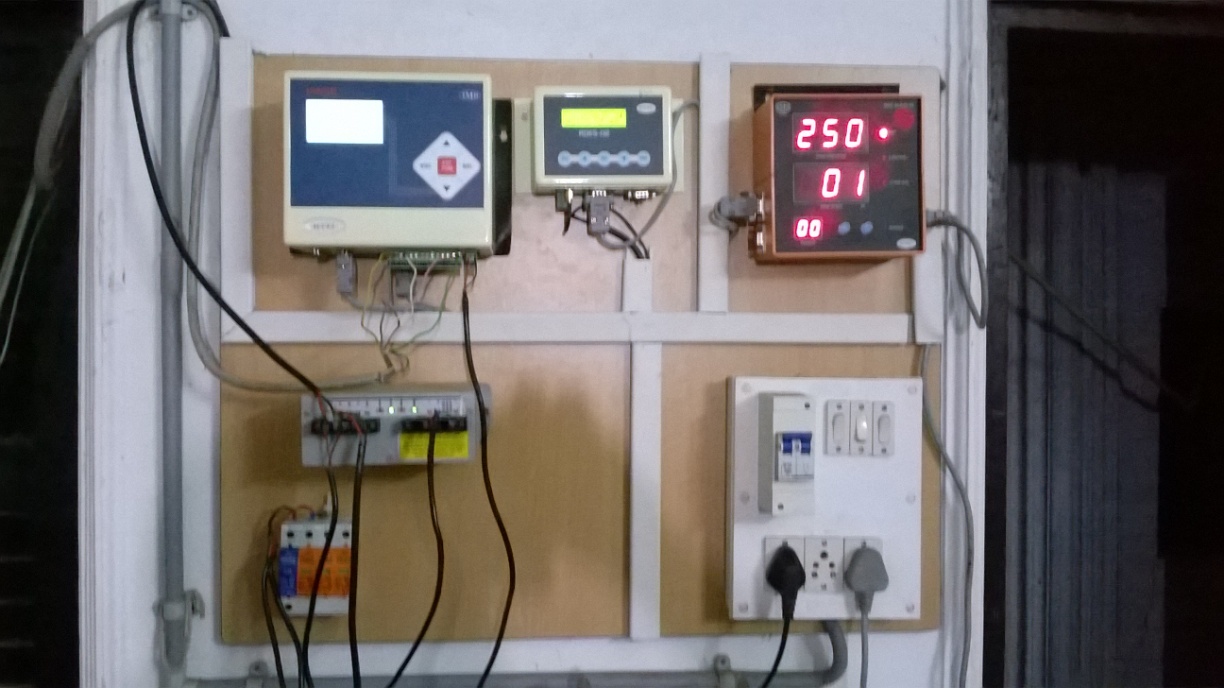 Chennai
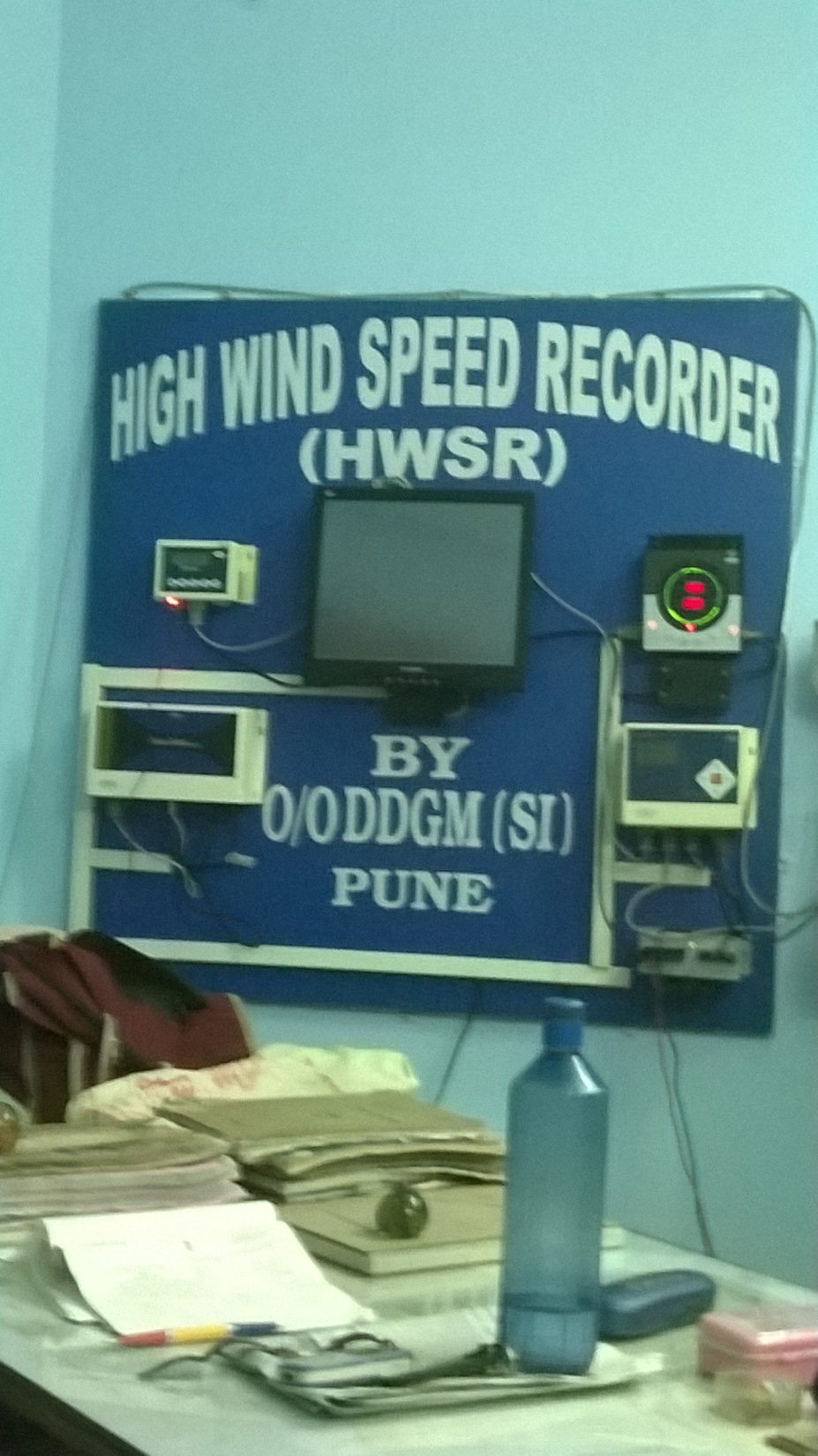 Karaikal
Satellite Meteorology
Established Surface Meteorological Observatory (Met parameters and Solar radiation) and High Wind Speed Recorder at Bharti during summer expedition in 2014.
Polar Meteorology
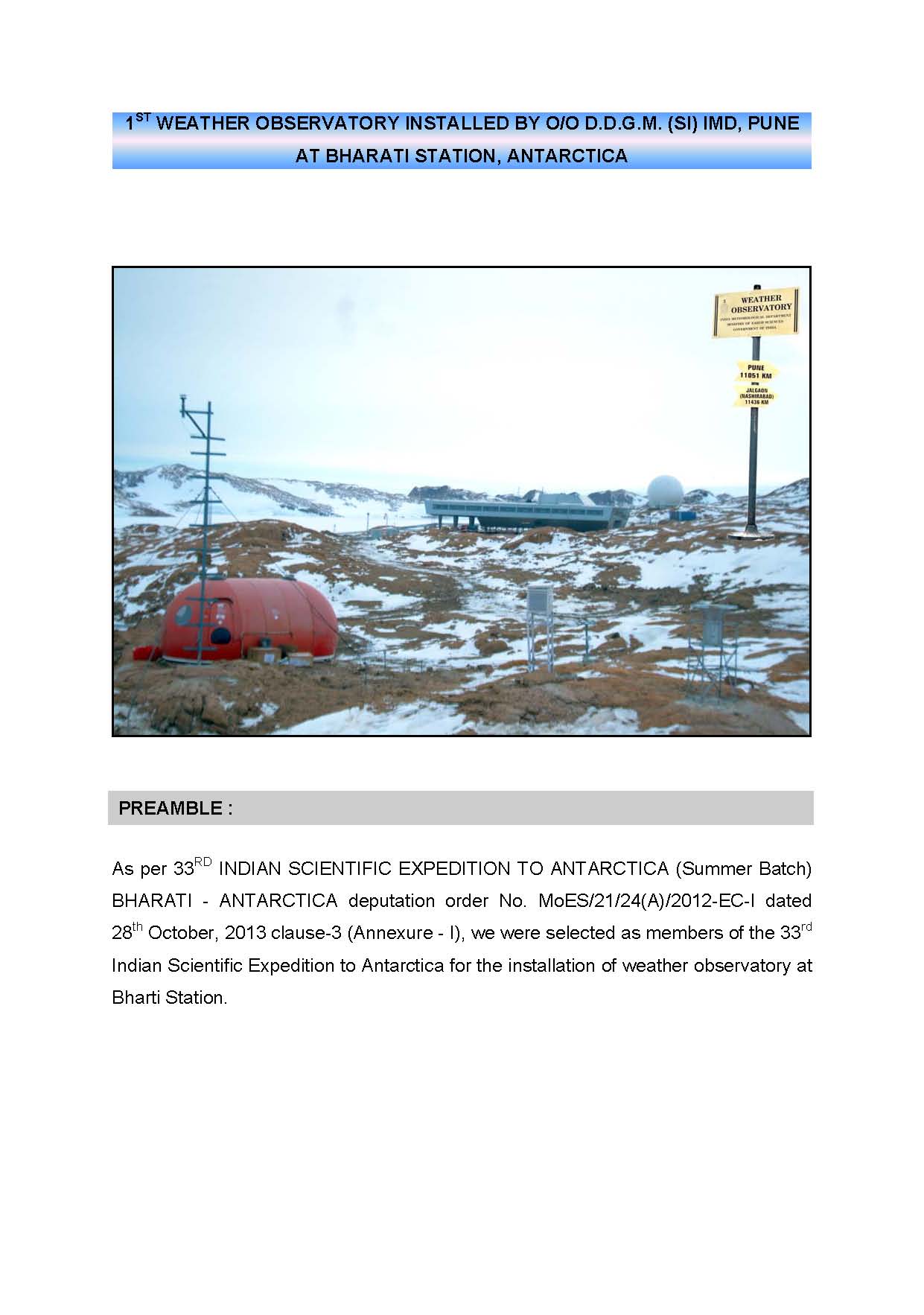 Installation of Weather Observatory
at Bharati, Antarctica during 33rd ISEA
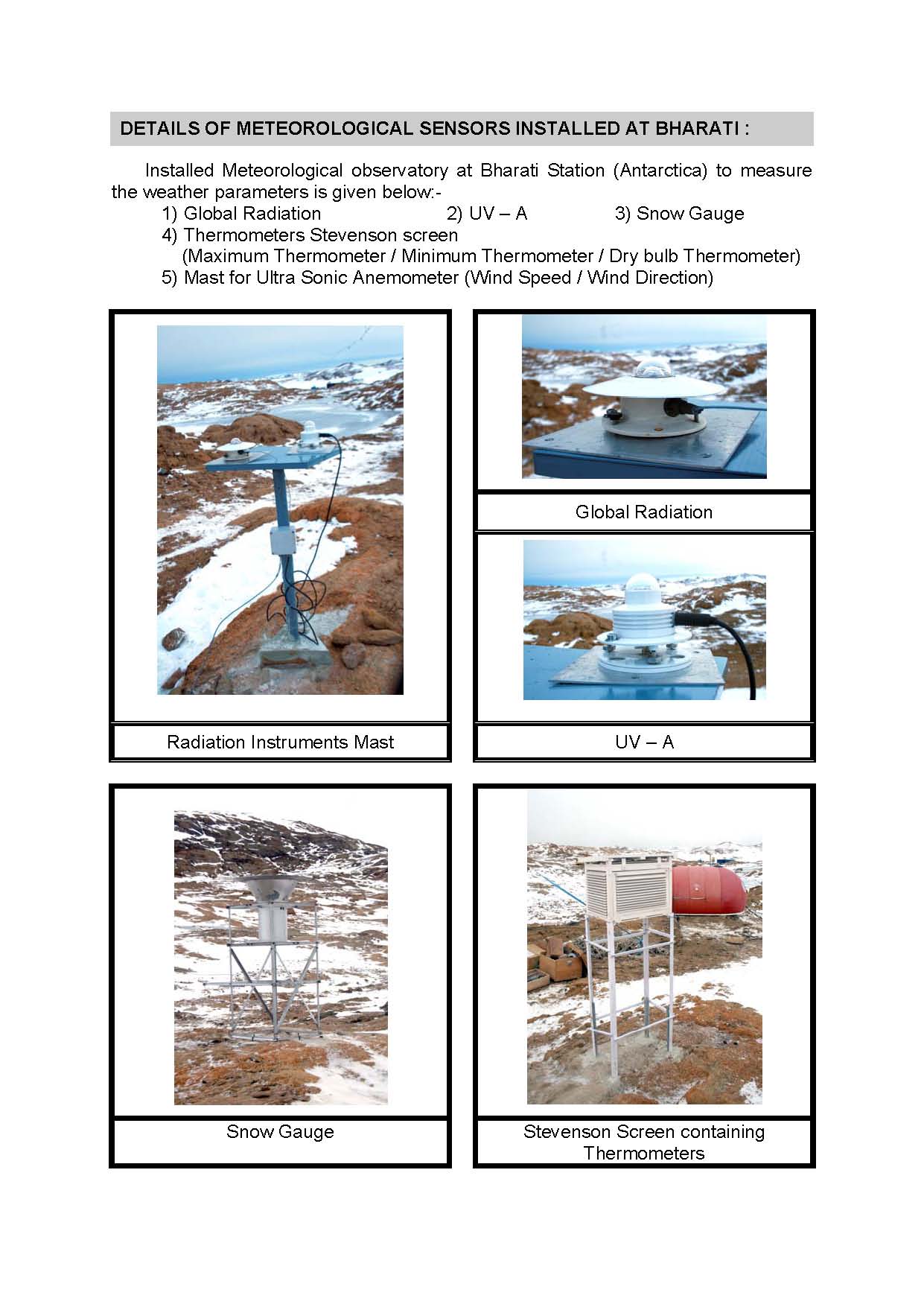 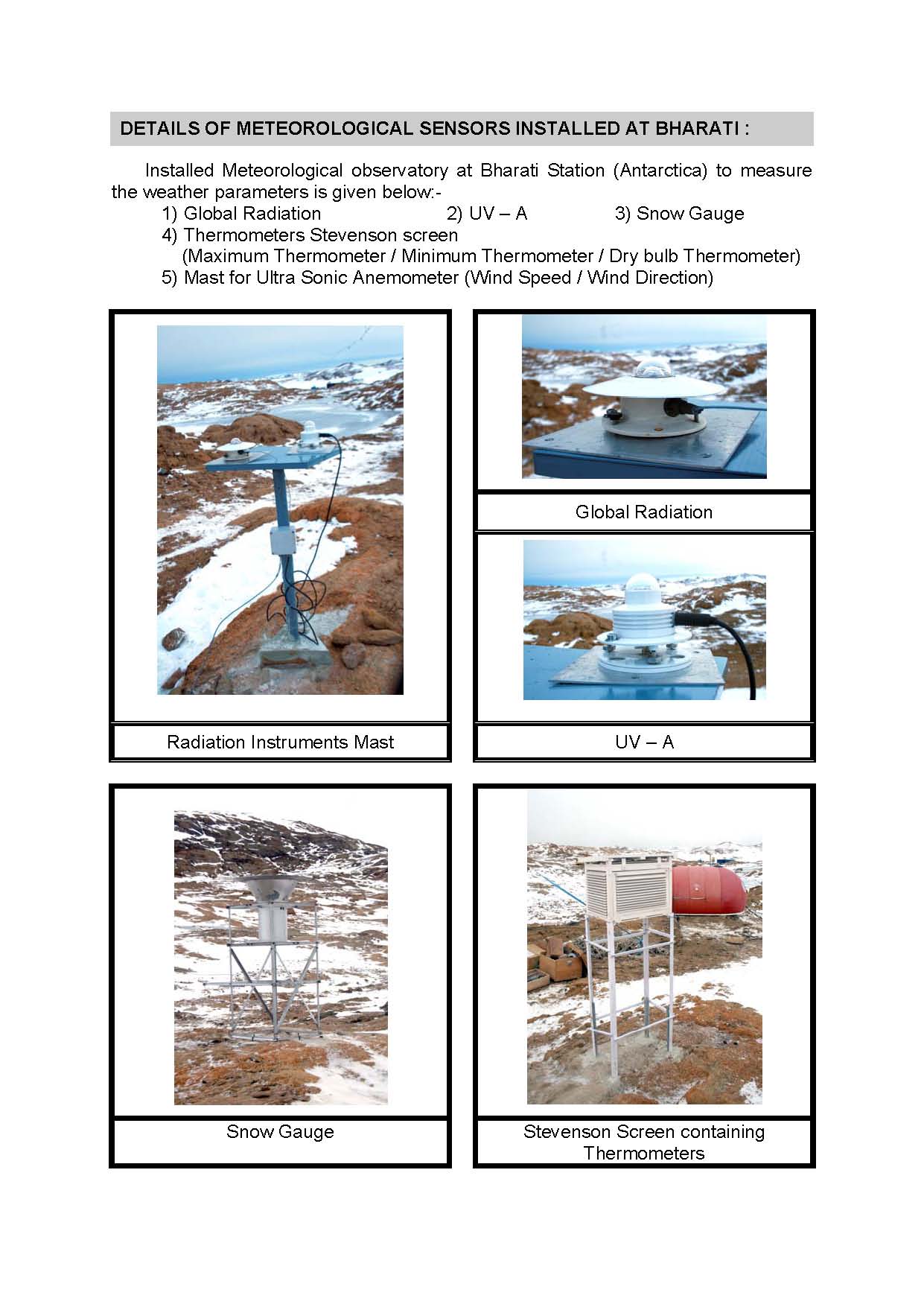 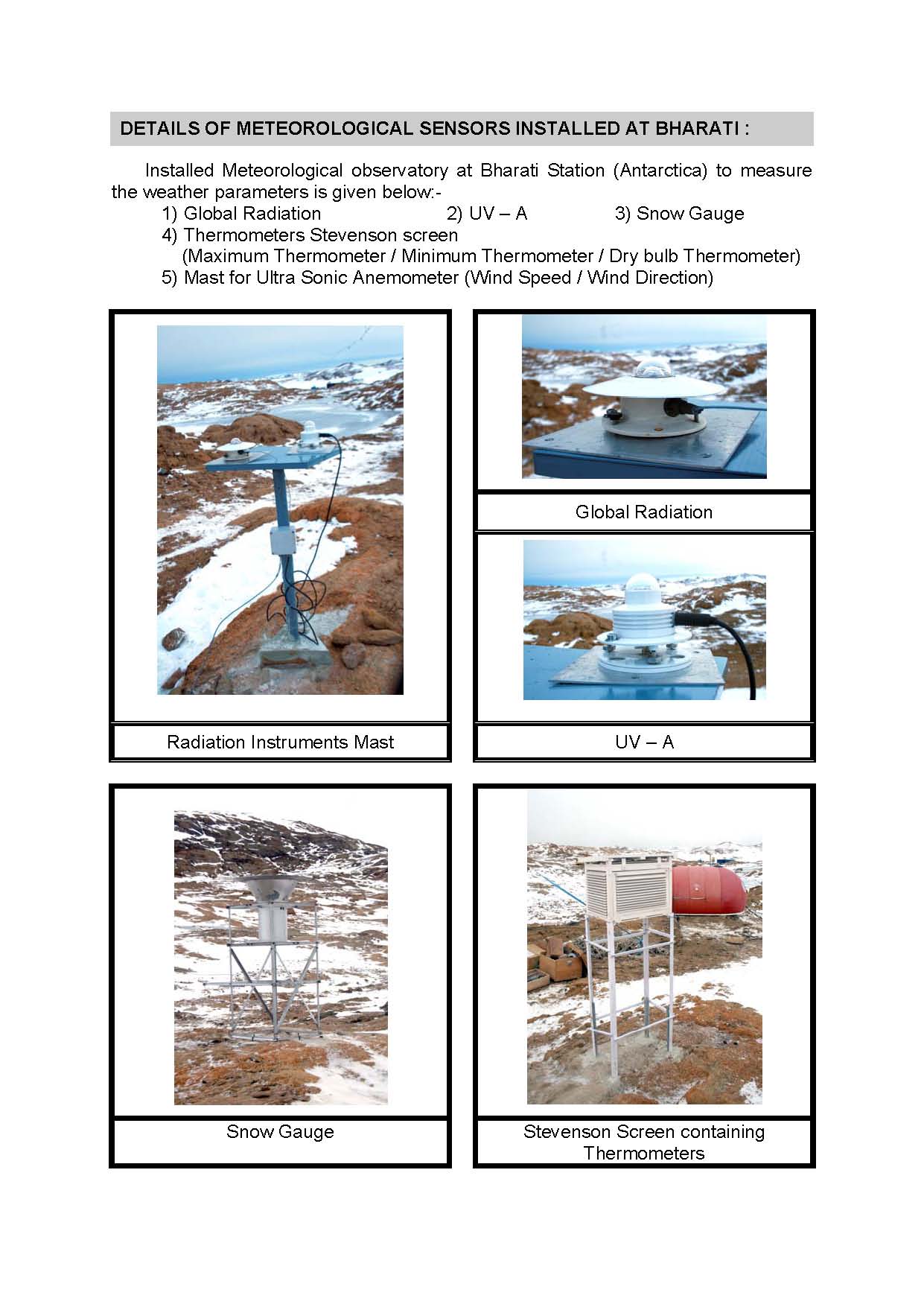 Surface Instruments Management System
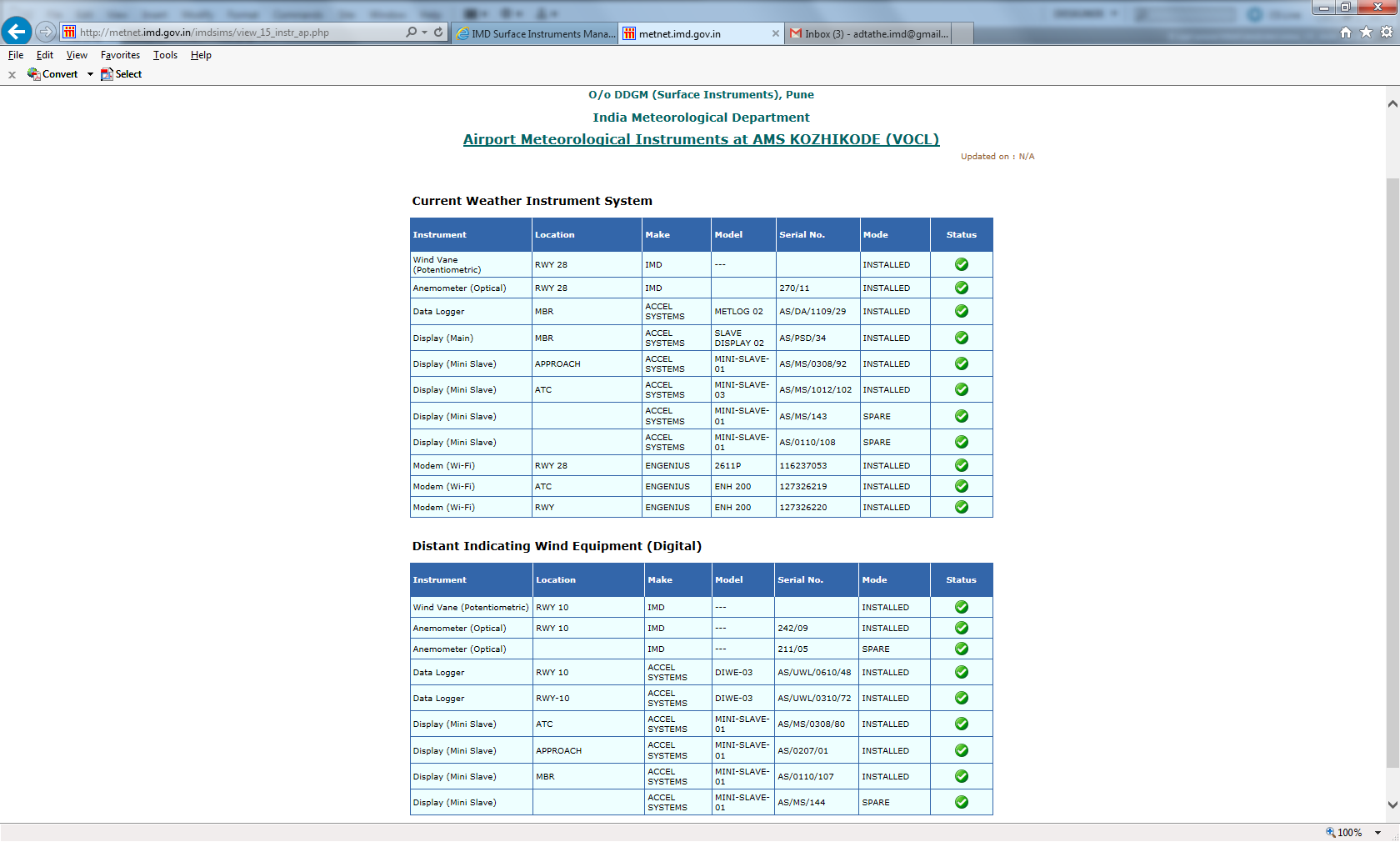 10
Global Data Dissemination Centre
Other achievements in Telecom
Launch website 
www.indiaweather.gov.in 
www.rsmcnewdelhi.imd.gov.in
Upgradation of Internet 
Internet bandwidth to 100 Mbps during cyclone ‘Hudhud’ resulted in failure free service
NKN connectivity
Video conferencing System
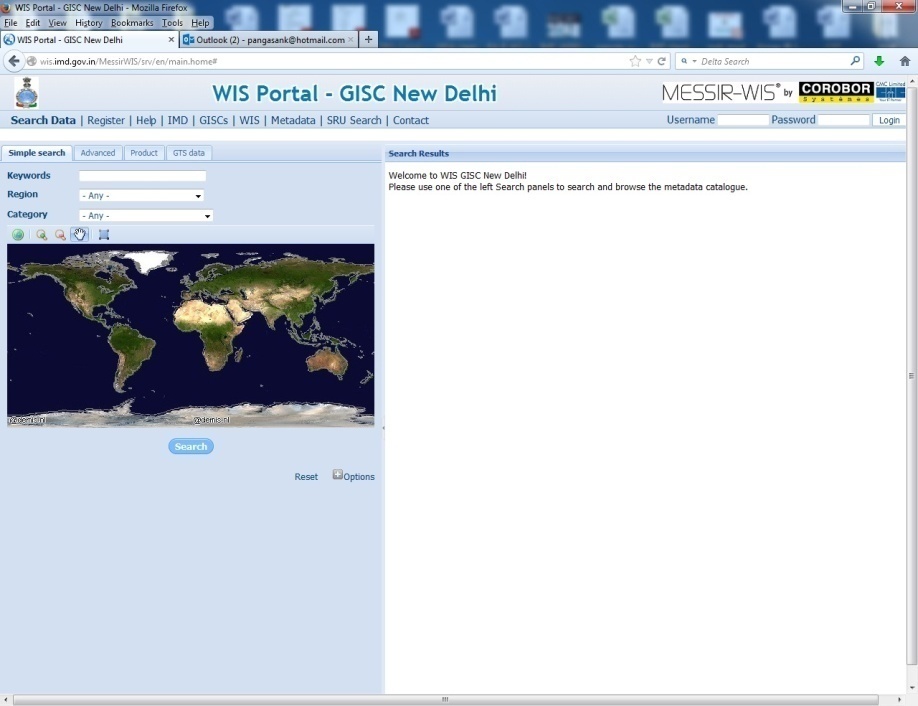 Future Plan
Centralized GIS  Based  Content managed Website
Upgradation of IMD LAN at HQ
Expansion of NKN.
Upgradation of National VPN links
Replacement of Old AMSS
Improvement in Forecast and warning
Delhi
National Weather  Forecasting Centre
Pune
Weather Central
Regional Telecom    Hub (RTH)
IMD, Delhi
LAFS NWP forecasts
Data ported to NCMRWF for medium range weather forecasts
Global Data
Dissemination
Observations
Communication
Analyses & Forecasting
Surface Observations
Manned (559) + AWS (725) +ARG (1046)
Data-flow at Three Hourly Intervals on 24x7 Mode
State Level
Met. Centres


 Airport Met. Offices
Upper-Air Observations
(62 PB stations + 39 RS/RW)
Aircraft Reports
Ship Reports
Data Flow
Central / State Govt/ Media/ Public
Ocean Buoys data
(Deployed by Dept. of Ocean Development)
Satellite Observations
Sat. Met Division, IMD 
(Deployed by Department of Space)
Regional Centres – 6
IMD Service Standards
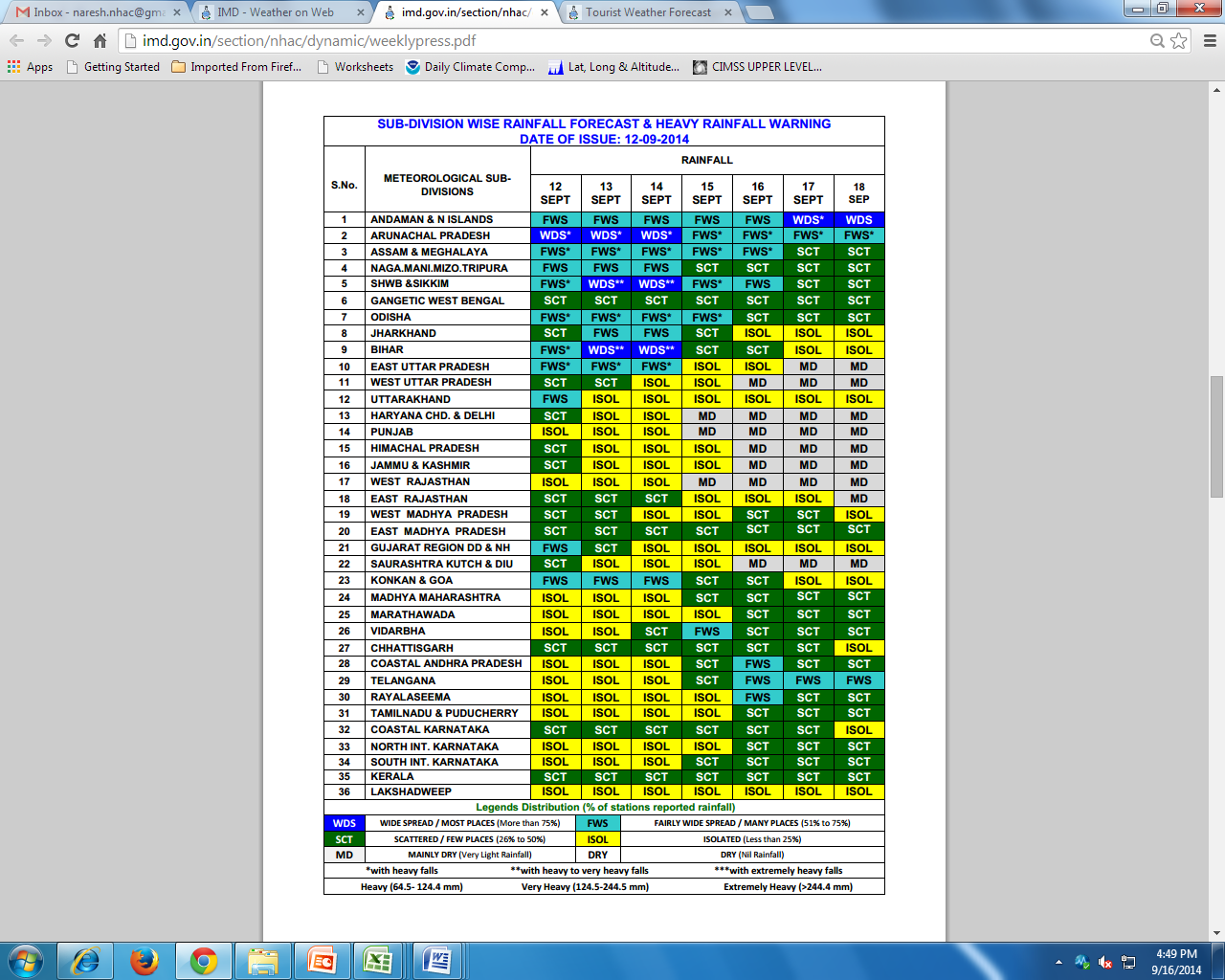 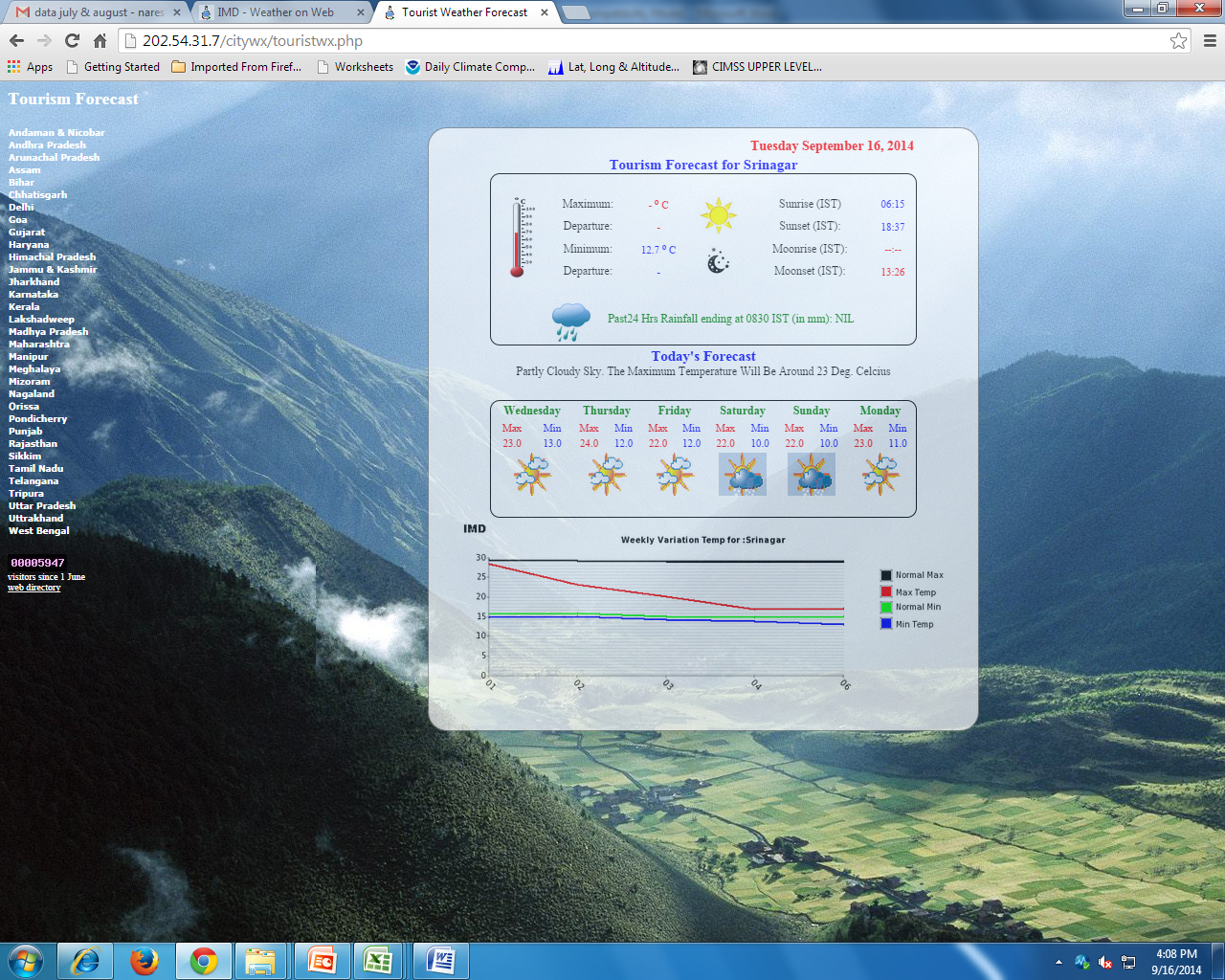 Workshop on “Meteorological Support to Helicopter operation”
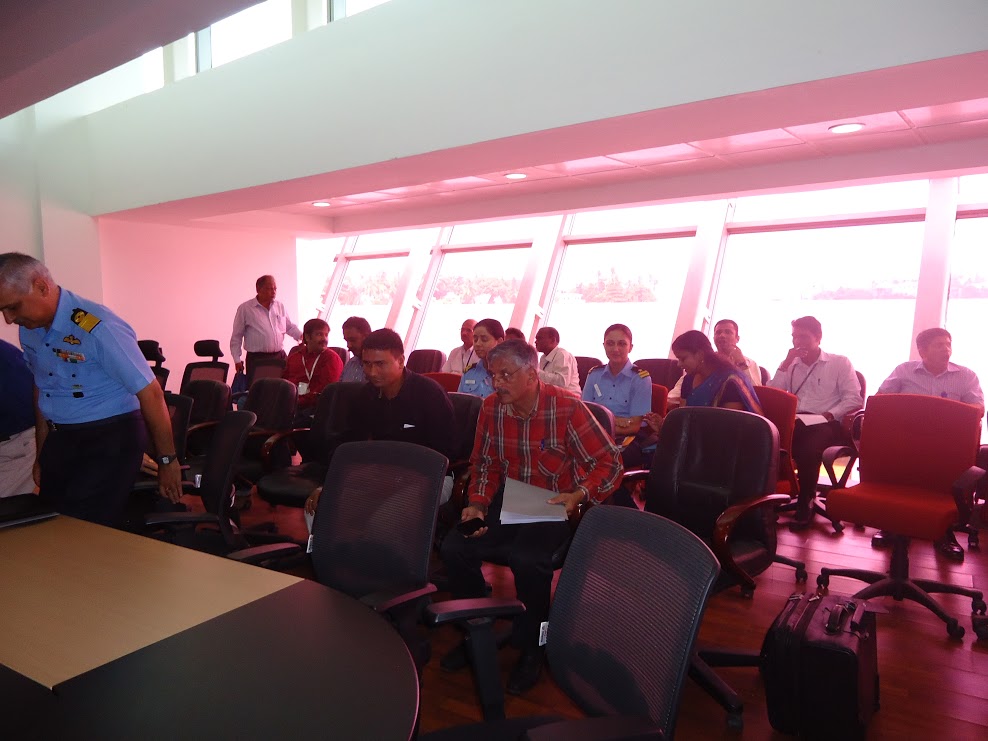 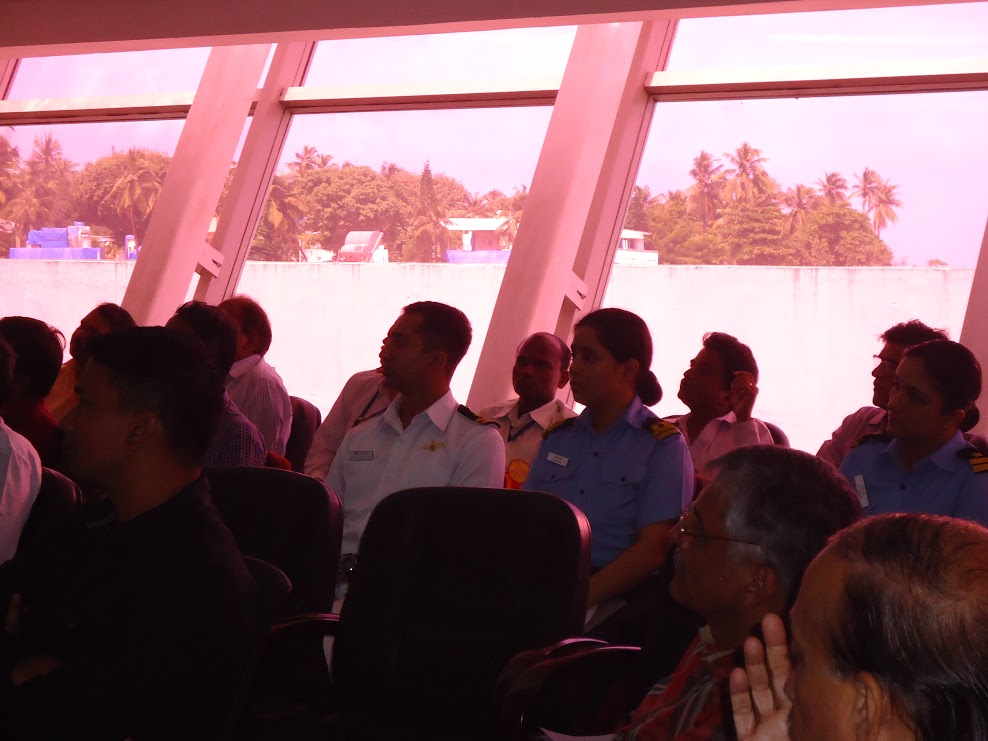 Web-based  analysis tool: RAPID – INSAT 3D
RAPID: Real time Analysis of Products & Information Dissemination 
This introduces Next Generation Weather Data Access & Advanced Visualization Application 
Application ranges from severe weather monitoring to to agricultural production. 
We can detect Fog over railway track and highways & a pilot can see the position of clouds, fog and visibility of the entire route in real time
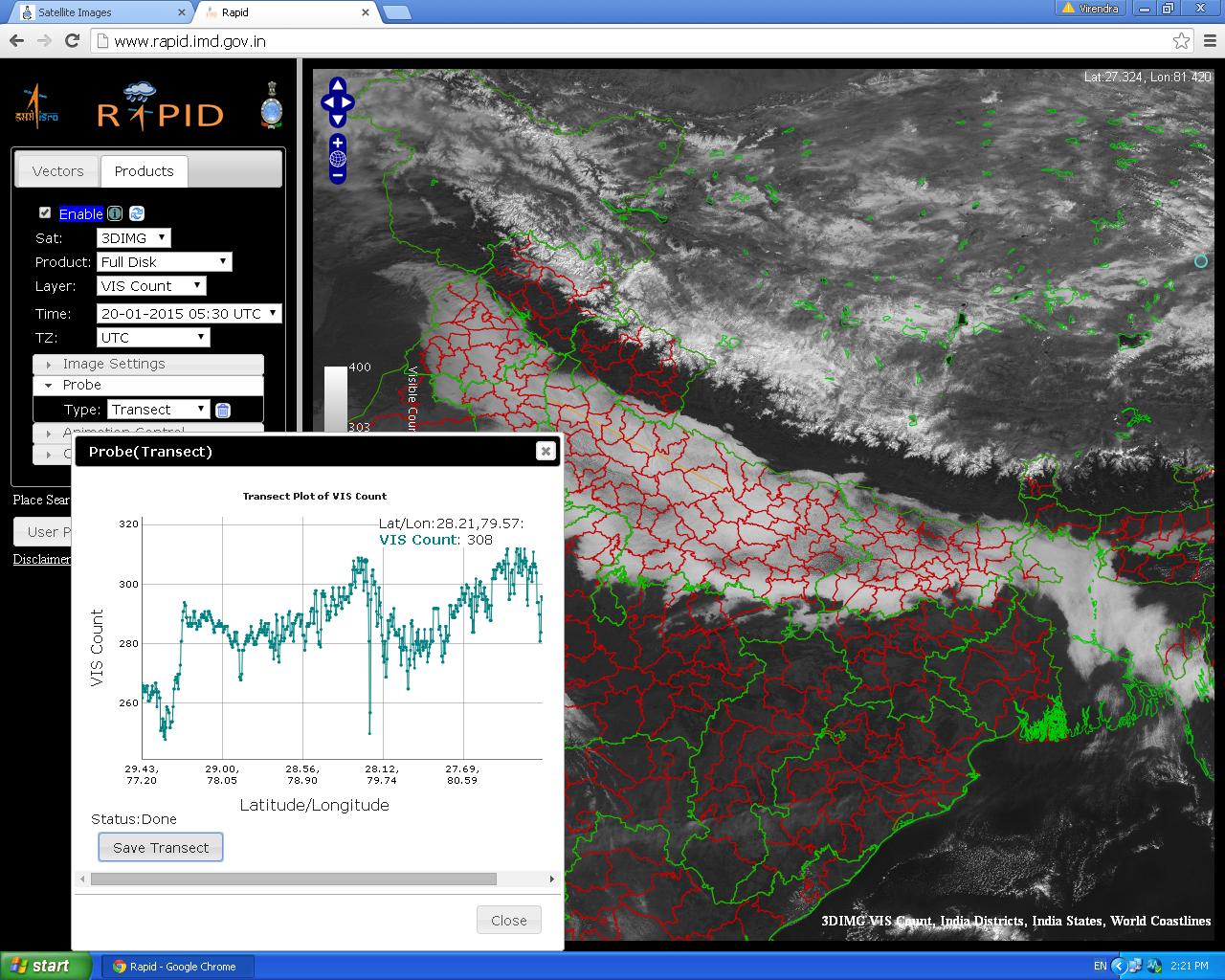 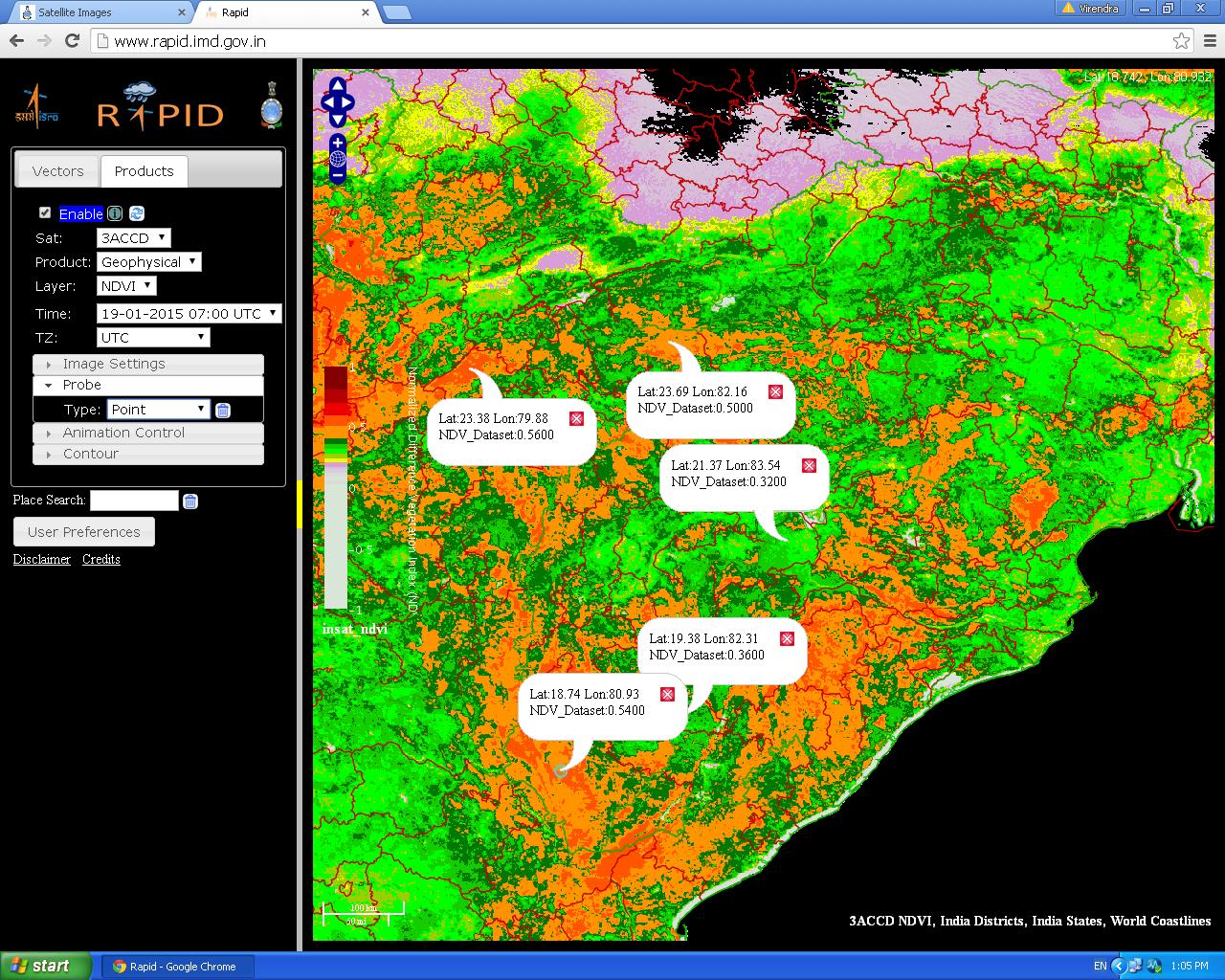 Cyclone Forecasting
Cyclone warning : Appreciations
Cyclone Hudhud stands in 9 position 
in Top Searched New Events in 2014
Source : TOI: 17 Dec 2014
Advances in cyclone forecasting and warning is appreciated On the occasion of Prawasi Bhartiya Diwas (7-9 Jan 2015)
Prawasi Bhartiya Diwas(7-9 Jan 2015)
Advances in cyclone forecasting and warning is appreciated by Prime Minister in India Science Congress
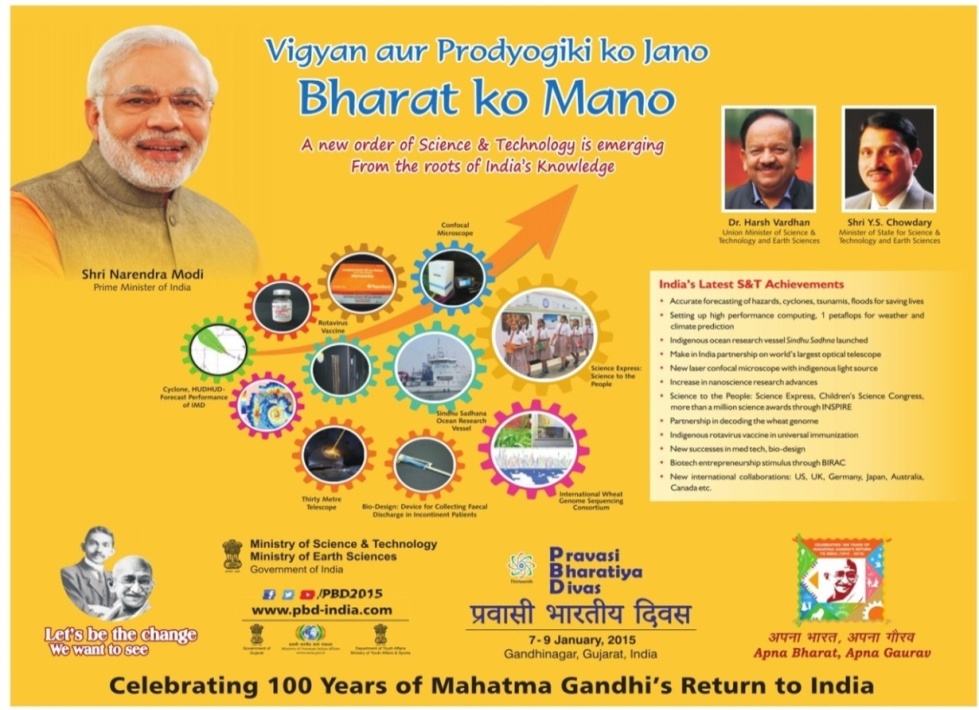 Text of PM Shri Narendra Modi’s address
“I must congratulate …. their accurate prediction of Cyclone Hudhud saved thousands of lives ……...”
ISO Certification
Hydro-meteorological Services
CRIS (Customised Rainfall Information System)
OPERATIONAL ON 15TH JANUARY, 2015 PROVIDES REAL-TIME RAINFALL INFORMATION BY MEANS OF GIS BASED RAINFALL PRODUCTS FOR ANY PLACE IN INDIA.
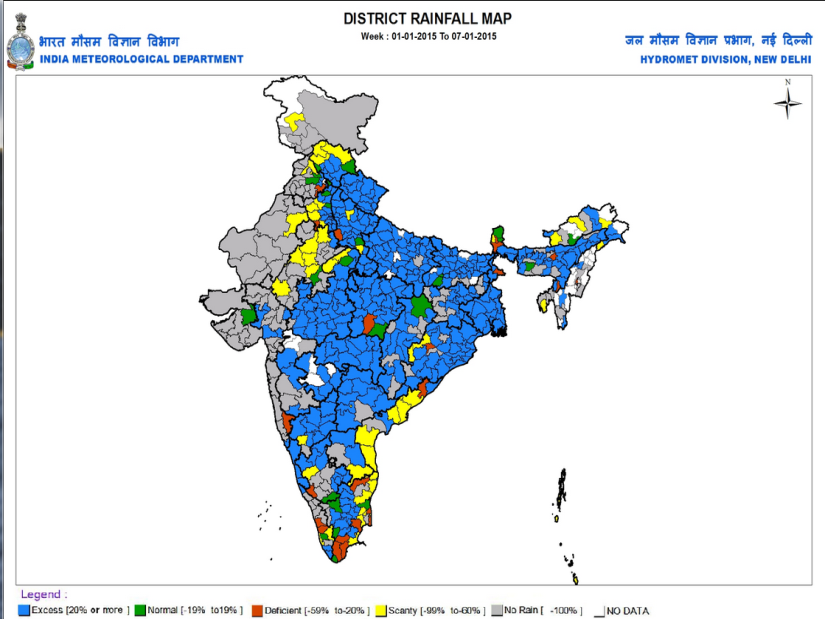 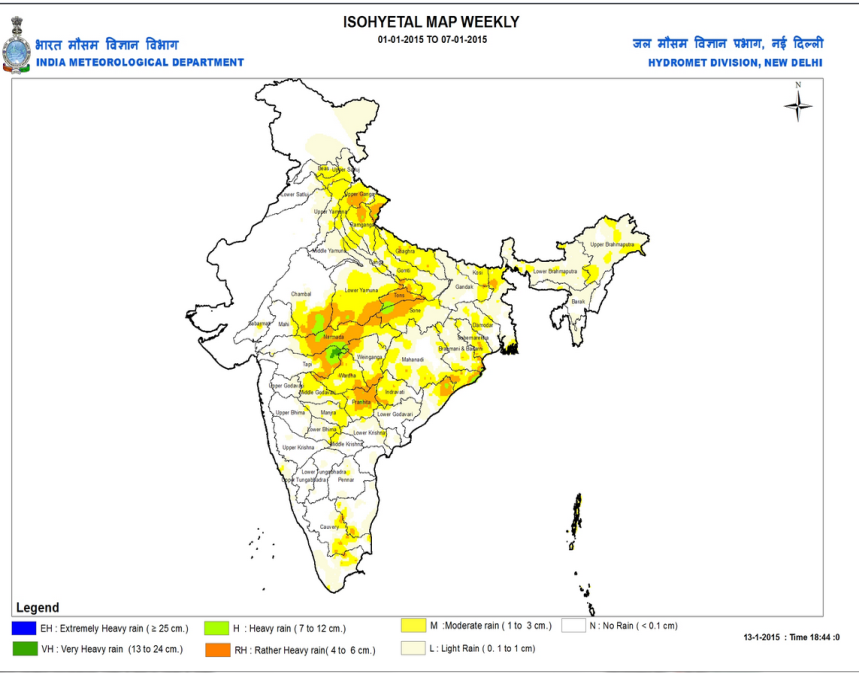 THE DISTRICT-WISE RAINFALL STATISTICS IS HELPFUL TO FARMERS FOR THEIR AGRICULTURAL ACTIVITIES.
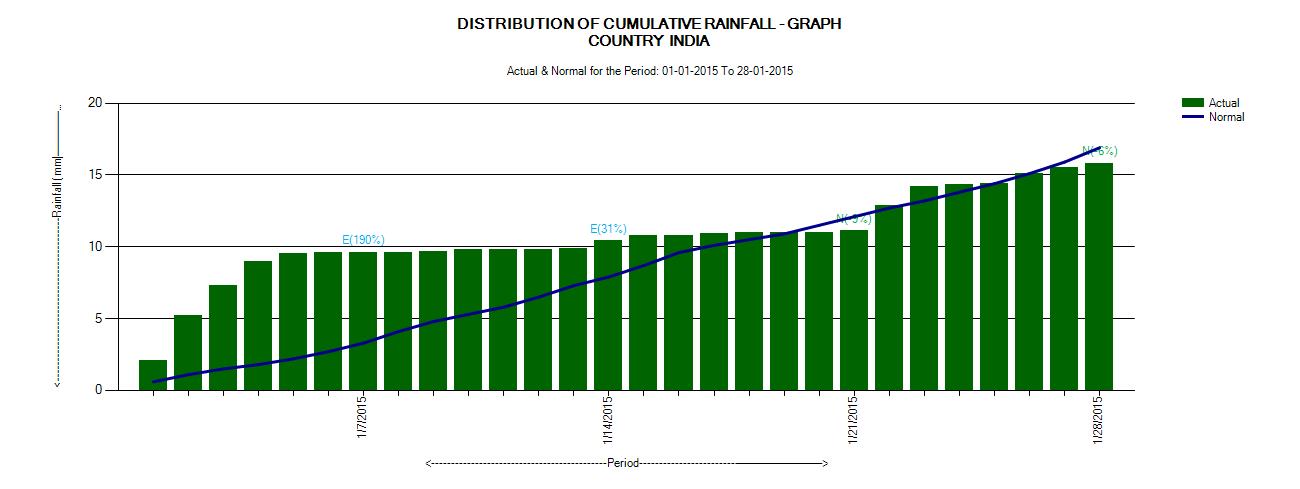 Daily, weakly and monthly rainfall statistics help various stake holders for estimating drought and flood conditions
RIVER BASIN-WISE STATISTICS IS USEFUL FOR FLOOD FORECASTING AND WATER MANAGEMENT PURPOSES
RAINFALL GRAPHS
River Basin wise Rainfall Products for Flood Forecasting
RAINFALL PRODUCTS OF WRF AND MME
PROPOSED EXTENDED RANGE MODEL 
RAINFALL FORECAST
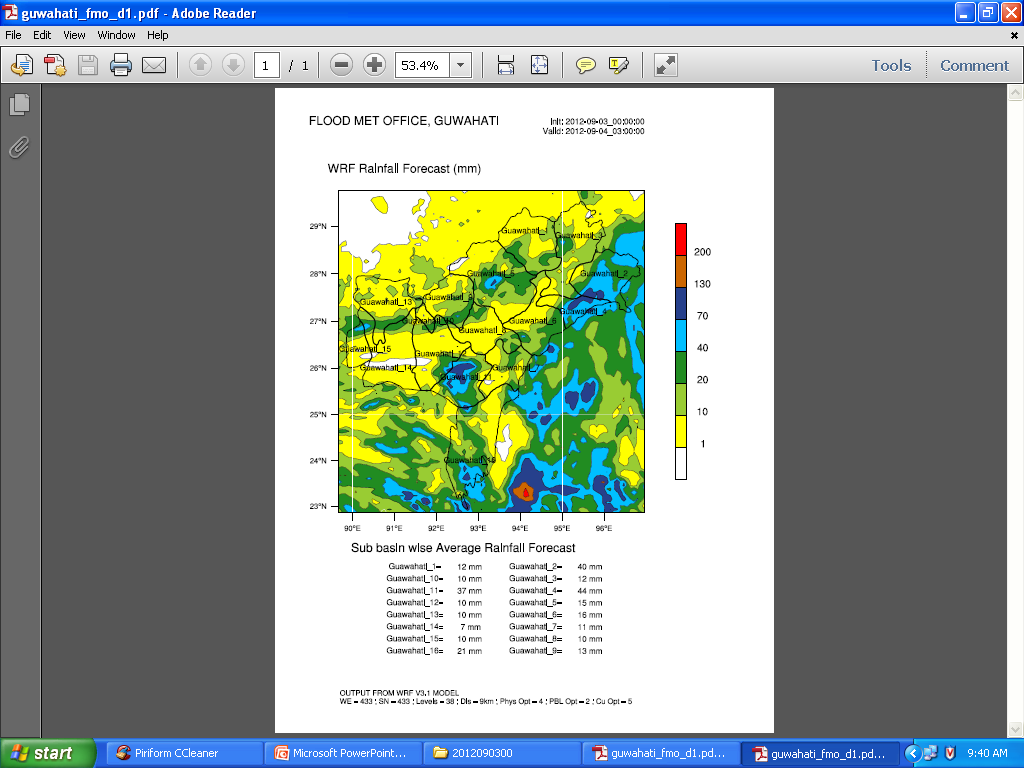 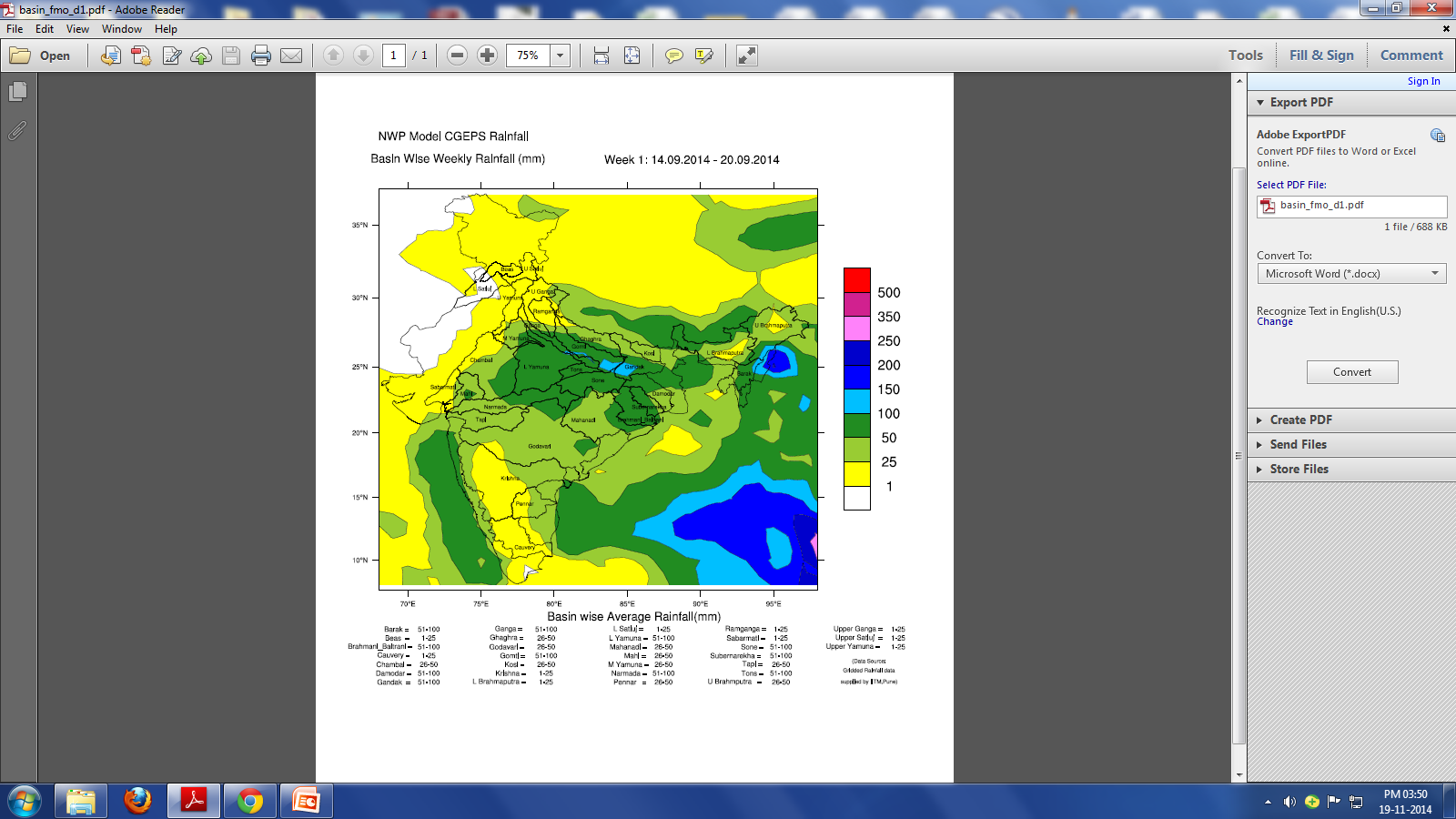 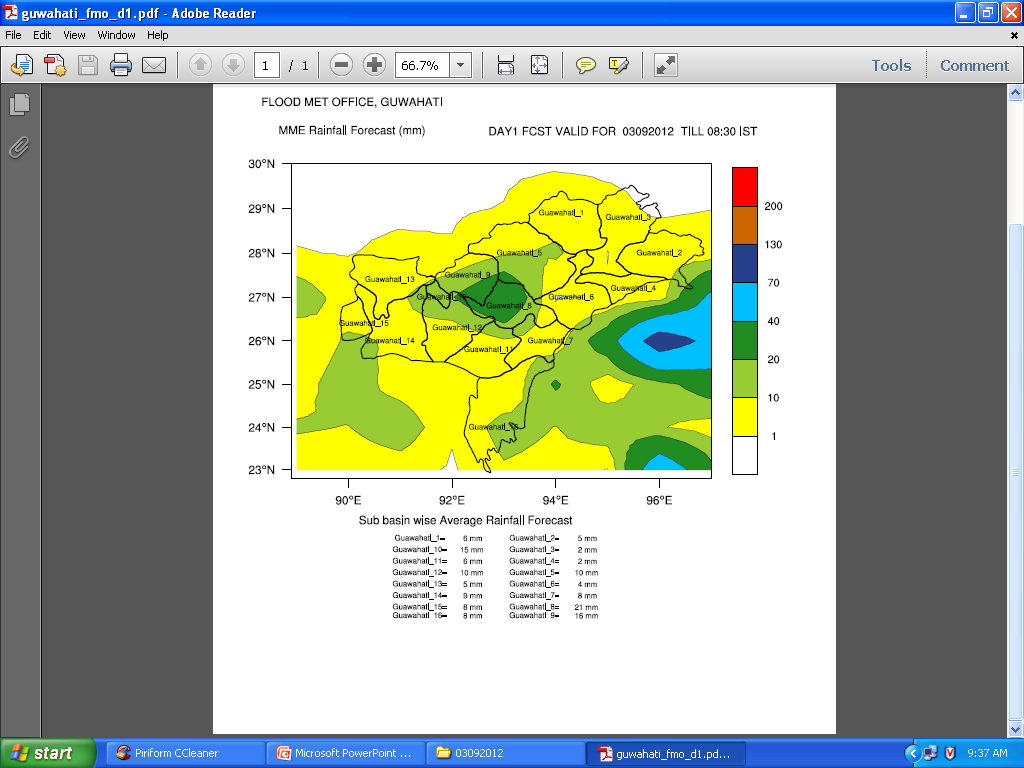 Gramin Krishi Mausam Sewa: Preparation and Dissemination of Agromet Advisory
Target is to issue  615  district wise bulletins
District level AAS bulletins are issued to 608 districts
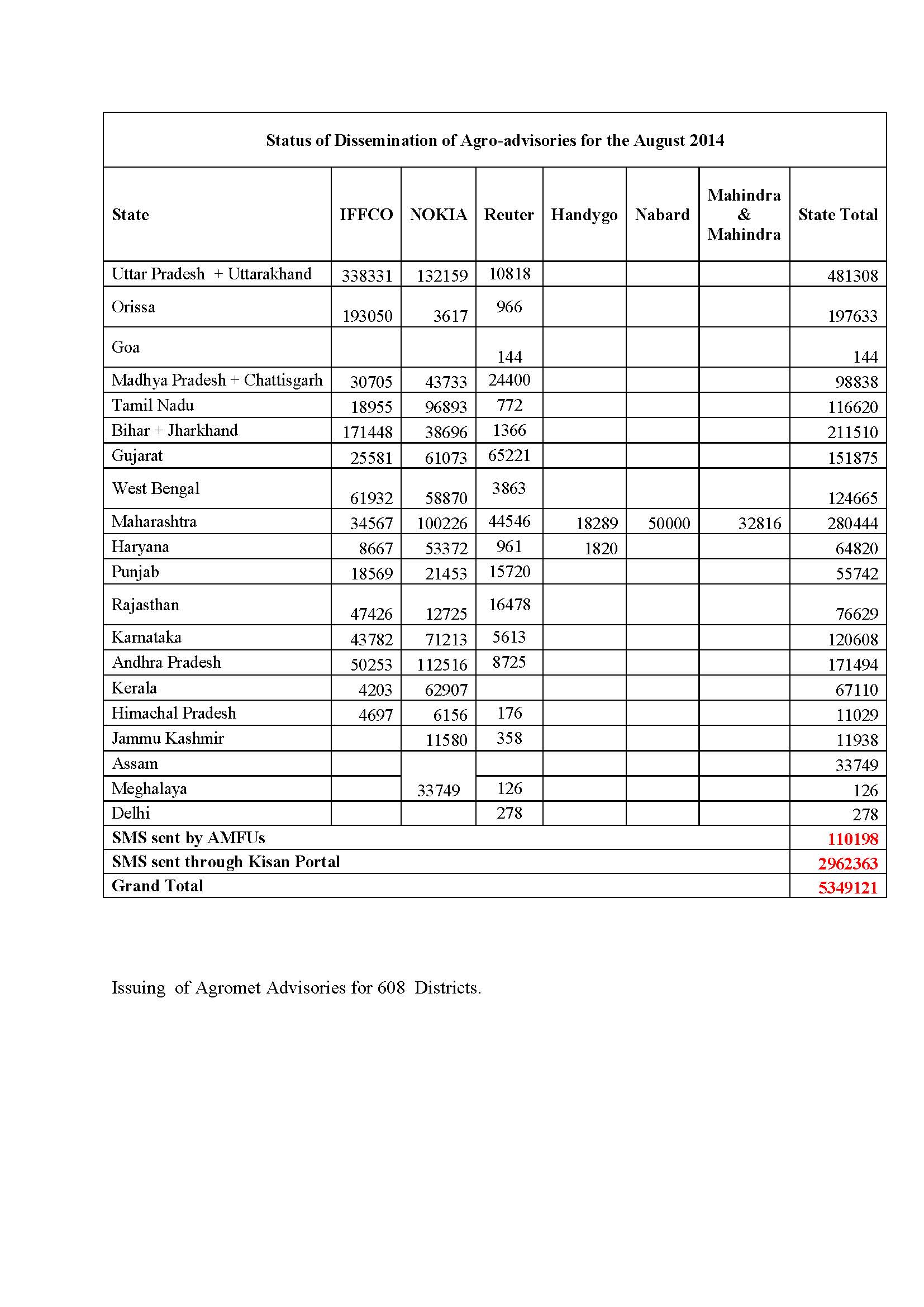 5349121
GKMS: Action Plan for agromet advisory
New Initiatives
Integrated Himalayan Meteorology Programme
Integrated Himalayan Meteorology Programme
Development of High Impact Severe Weather Warning System
Development of High Impact Severe Weather Warning System
Metropolitan Air Quality and Weather Services
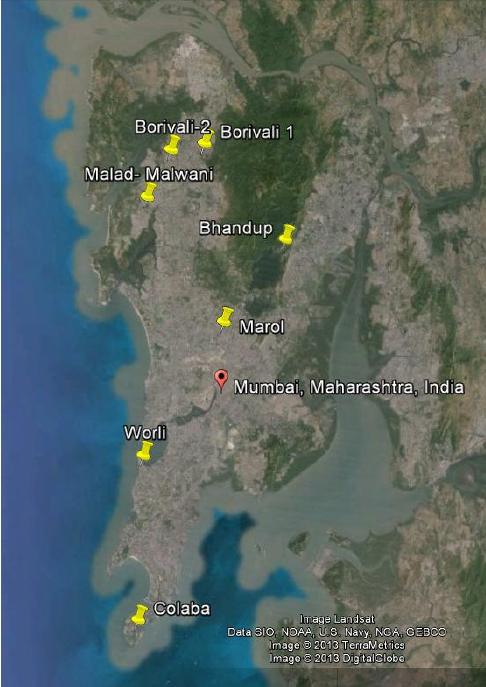 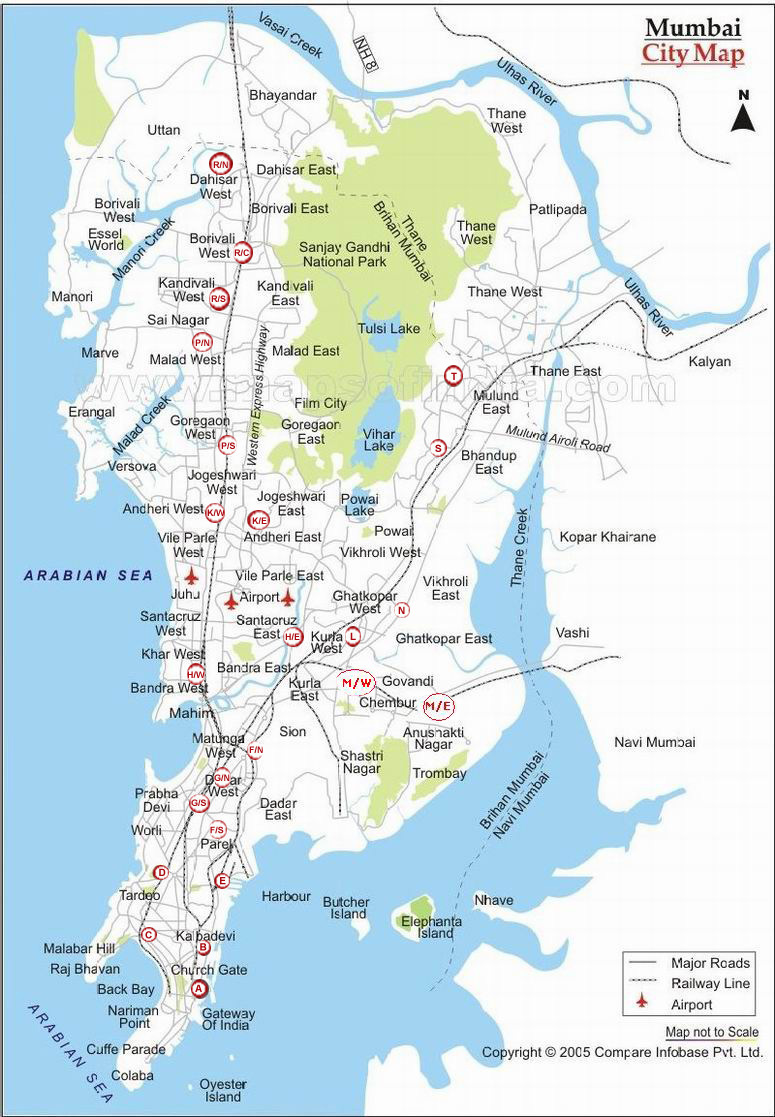 Modelling of Changing Water Cycle and Climate
Future Plans & Targets
Targets for 2015-16
Targets for 2015-16
Thank   You
Weather & Climate Research: Targets
Weather & Climate Research: Targets
Weather & Climate Research
GKMS: Farmers Awareness Programme
AMFU Jhabua, Raipur, Portblair, Anathapuram, Chennai, Hyderabad, Aduthurai and Akola conducted Farmer Awareness Programmes.
Target is to conduct Farmer Awareness Programmes at remaining 63 AMFUs upto March 2015
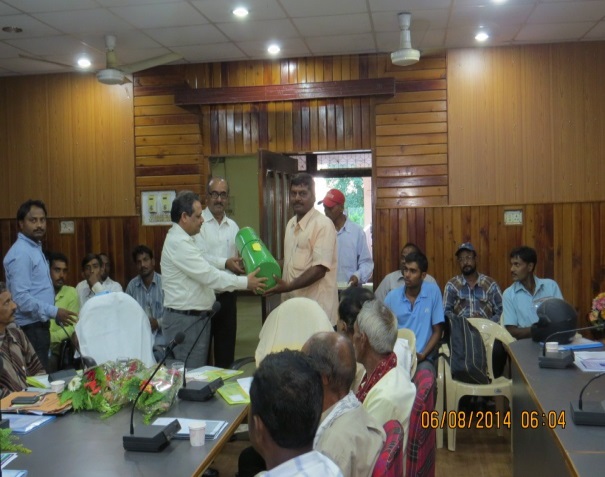 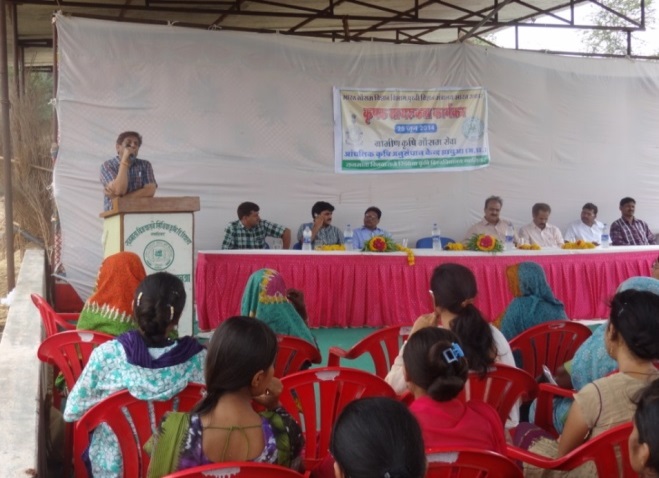 Parameters
     Rainfall, Wind speed and direction, Maximum temperature, Relative humidity, Minimum temperature, Cloud cover
Operational Agromet Advisory Services in India
Preparation of value added medium range forecast at district level
Friday
Tuesday
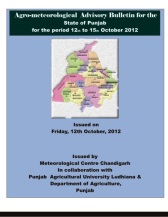 NWP products
From Composite State Level Bulletin, Agrimet Division, IMD preparing National AAS bulletin
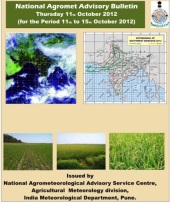 Conducting State Level  Meeting
State Met Centre (SAMC)
Issuing State Level Composite Bulletin
Also Brochures for Awareness were completed for 14 languages
Value addition
Issuing District Level Bulletin
In all total 622 bulletins  in 13 languages & uploading in the website of Agrimet Division (http://imdagrimet.gov.in)
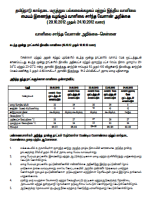 Conducting Farmer Awareness Programme, Completed at 106 stations, will be conducting more in 71 locations
Agromet Field Units
(AMFUs)
Dissemination of Agromet Advisory, alerts in extreme weather  through Multi-Channel
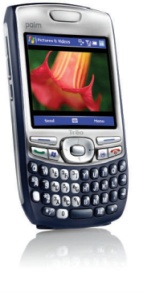 Central Silk Board
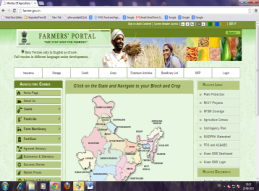 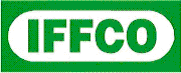 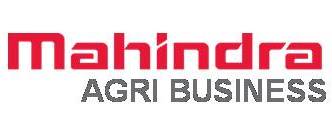 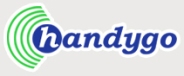 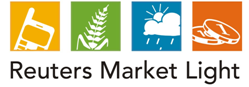 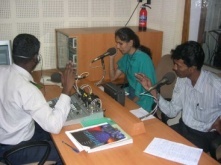 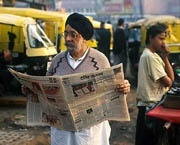 NOKIA
Farmer Portal
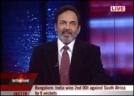 Organised different training programmes.
Established feedback mechanism
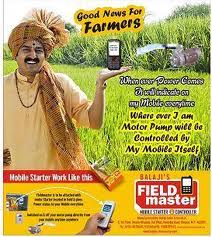 8.01 million farmers
Receiving SMS
Agromet 
Advisory
Outcome : Large Economic Impact
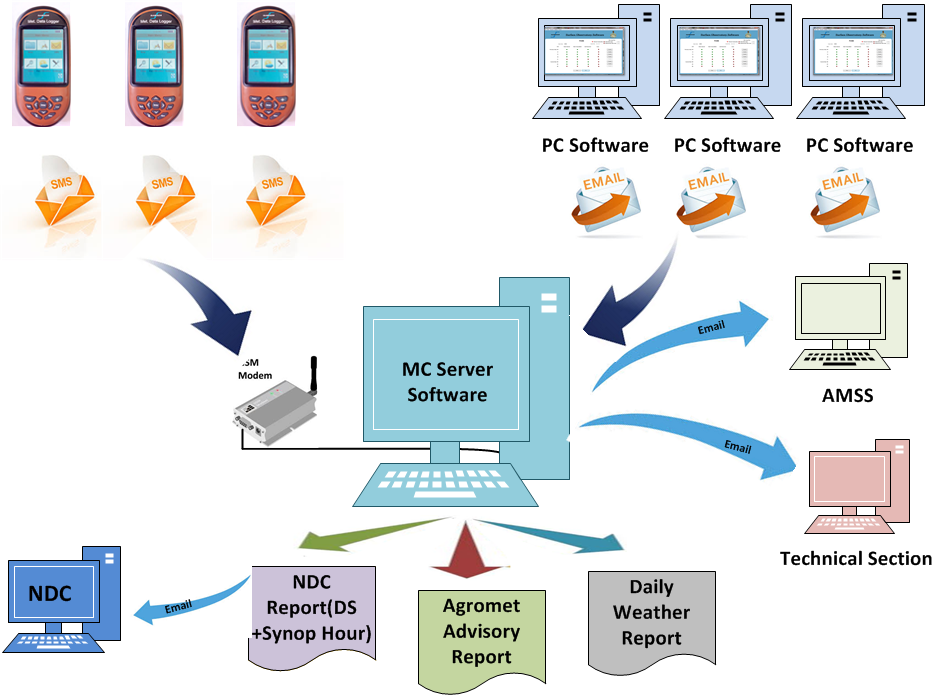 Future Plan : Automation in observational system
Hand Held Data Logger  (HHDL) with GSM Modem
Used for data entry,  automatic processing, and message transmission in all conditions
Embedded HHDL Software
Software with built- in Quality checks to enable user to do all tasks related to synoptic Observations
Synoptic Observatory Software (SOS)
PC-based application with similar functionality as present in HHDL, and serves as alternative to HHDL
HHDL
HHDL
HHDL
Data Flow System
4.Synoptic  Server Software (SSS)
Server software to collect synoptic data from various places (HHDL/PC) and also offers various other functions
Special Forecasting Services
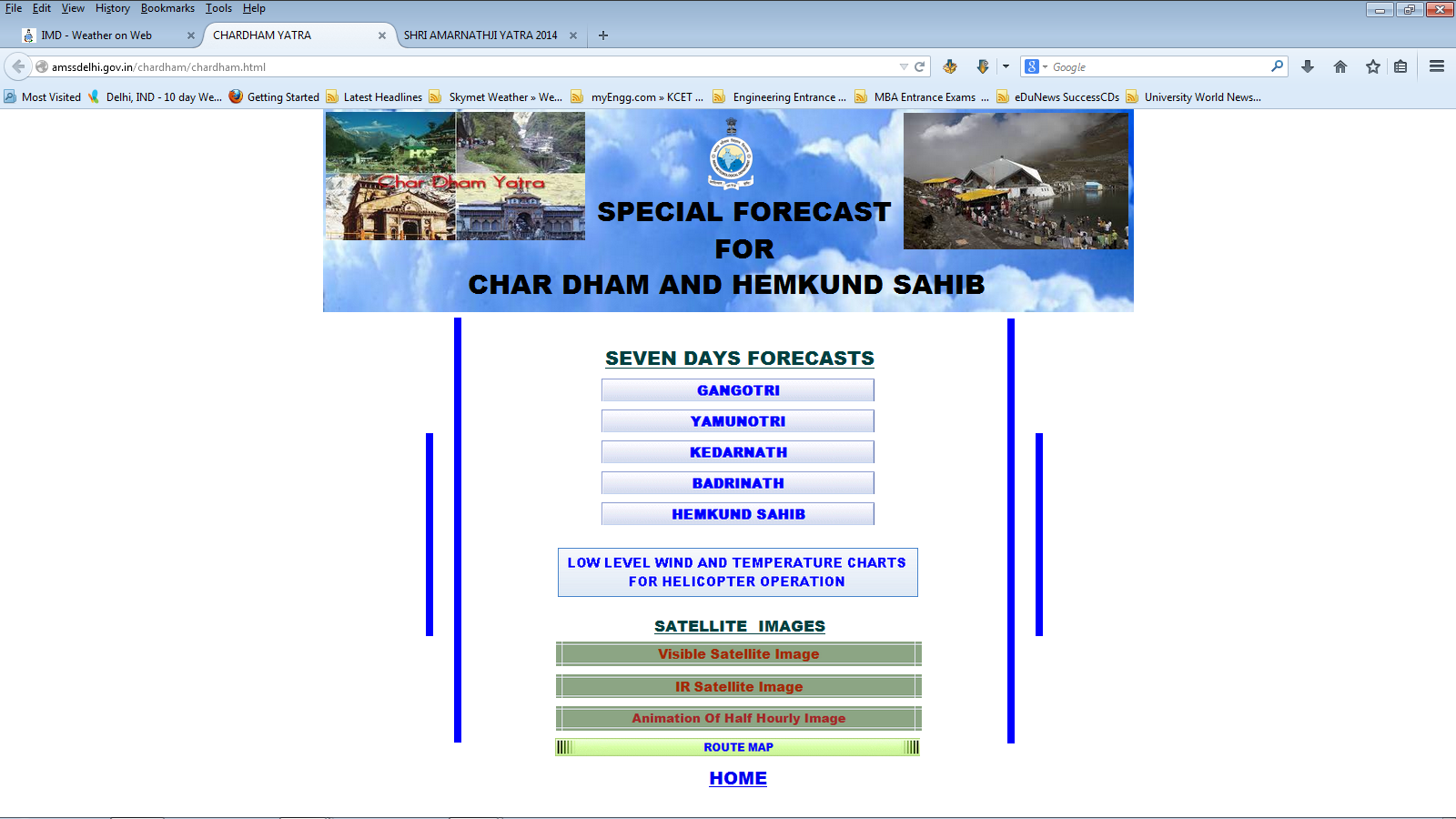 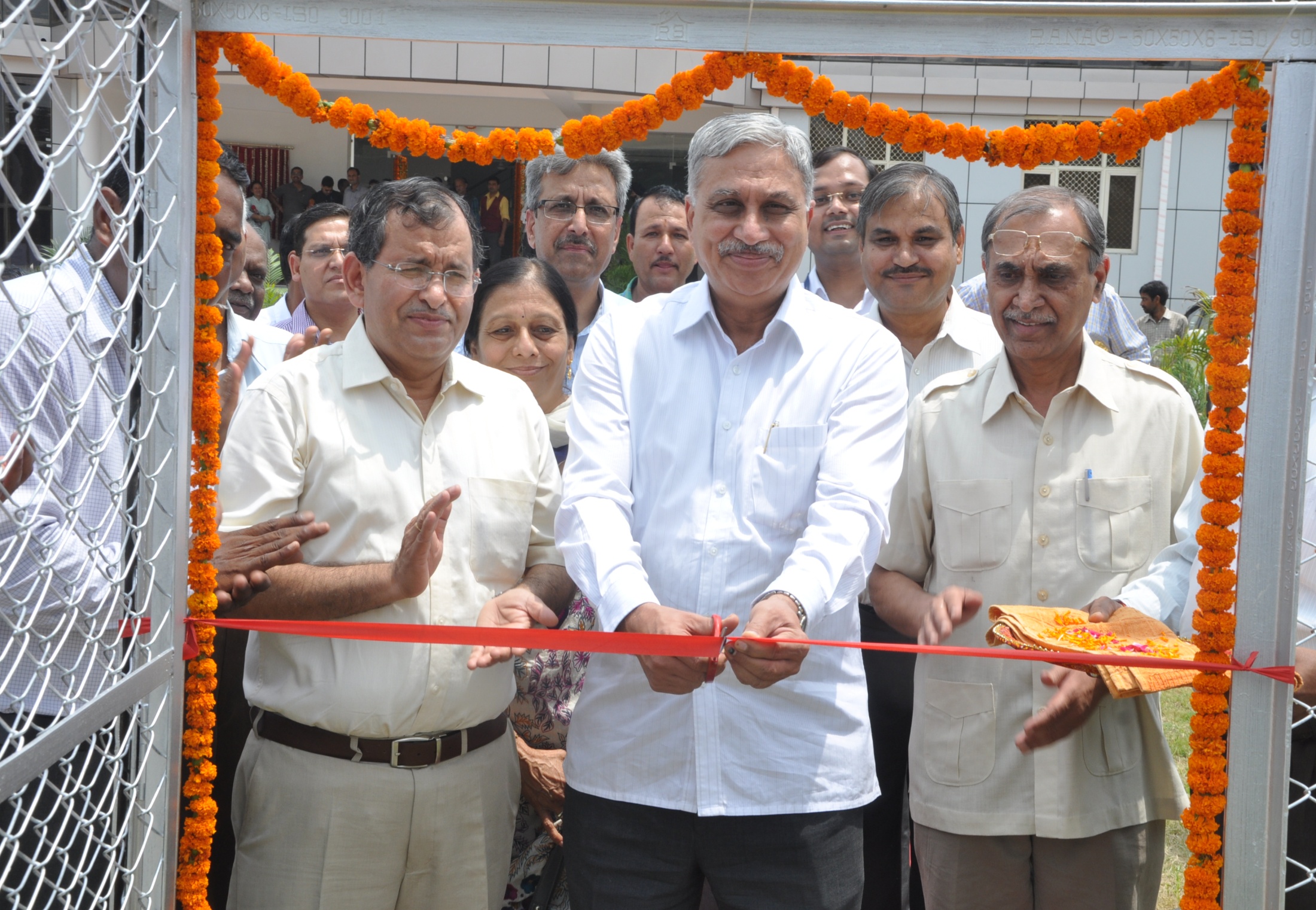 Information Systems & Services
Update plans for NWP system